МБОУ «Начальная общеобразовательная  школа № 63» г.Кемерово
«Таблицы вокруг нас»
Автор проекта:
Дудка Наталья Юрьевна, 
учитель начальных классов, 

участник программы
Intel «Обучение для будущего»
2011/2012
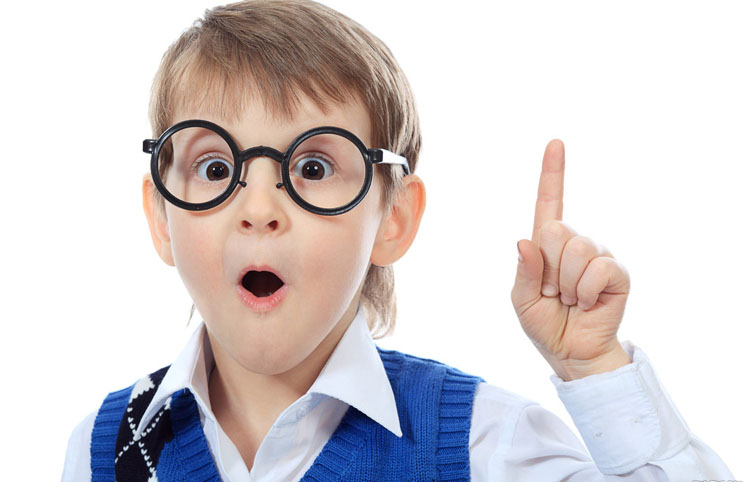 Что такое
«умно
жить»?
Умно  жить!
Тогда вперёд!
Приглашаю вас в проект международной программы INTEL
«Обучение для будущего»
«Таблицы вокруг нас»
Необходимо ли современному человеку знать таблицу умножения? Почему?
Где в повседневной жизни можно встретить таблицу  умножения?
Знаете ли Вы таблицу умножения?
Испытывали ли Вы трудности при  заучивании 
таблицы умножения?
Знаете ли Вы способы эффективного заучивания таблицы умножения?
Хочешь  помочь себе и другим ребята
 запомнить таблицу умножения?
Наведём порядок в комнате. Как?
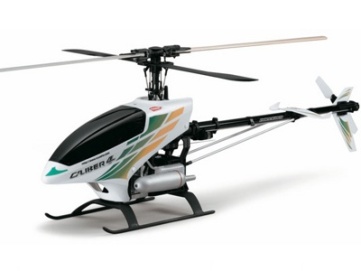 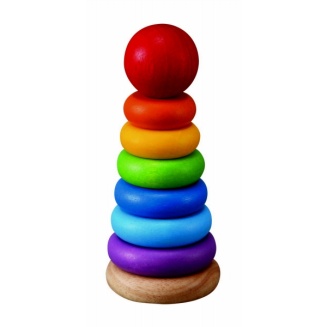 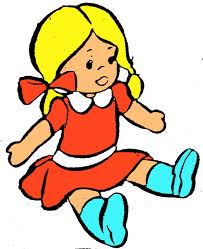 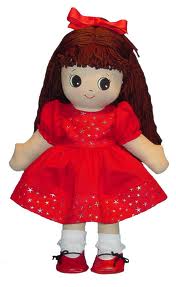 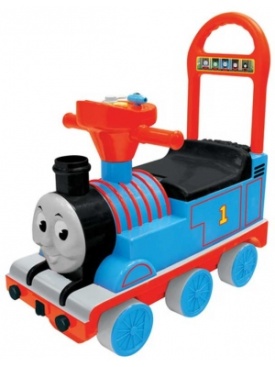 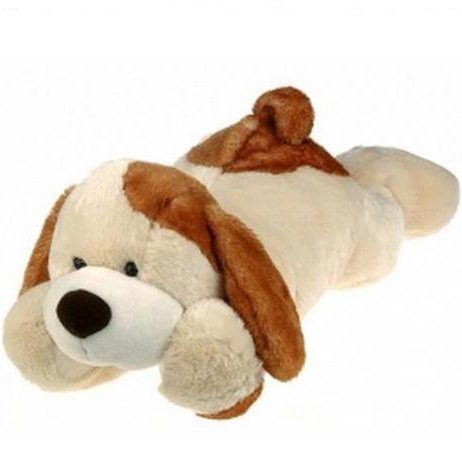 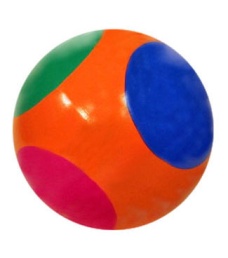 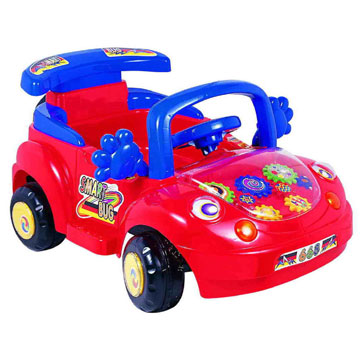 2 раза по 3 игрушки
2 х 3 = 6
3 раза по 3
3 х 3 = 9
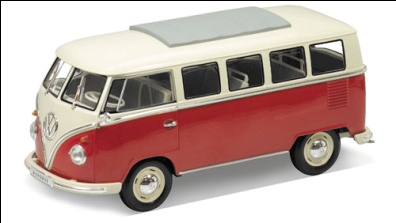 Наведём порядок в комнате.
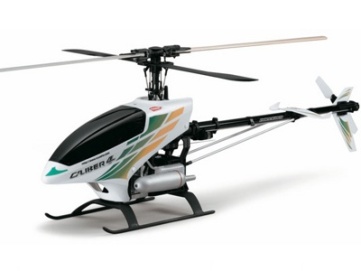 Что такое порядок?
Нужно ли его соблюдать?
Почему?
Как навести порядок в
 комнате?
Как можно быстро 
сосчитать все игрушки?
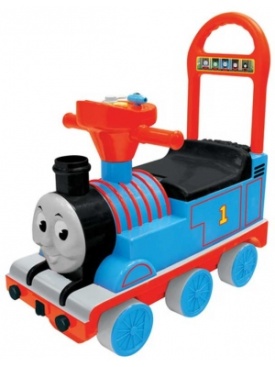 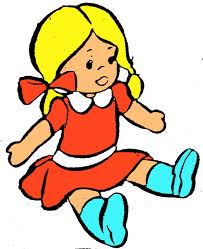 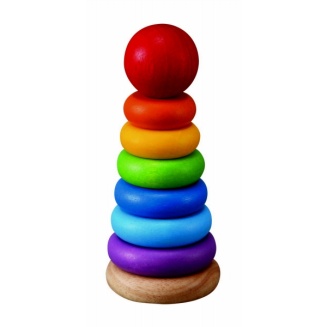 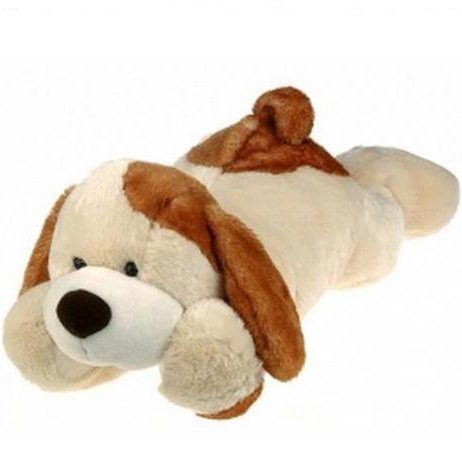 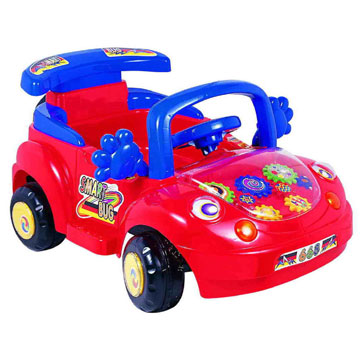 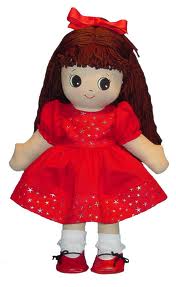 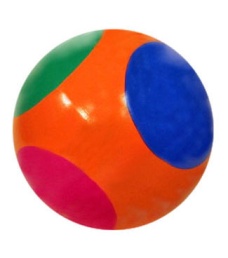 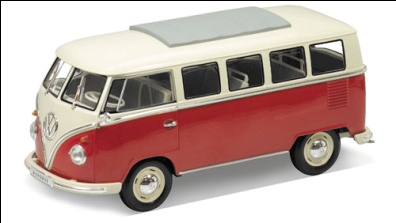 А существует ли таблица умножения  вокруг  нас?
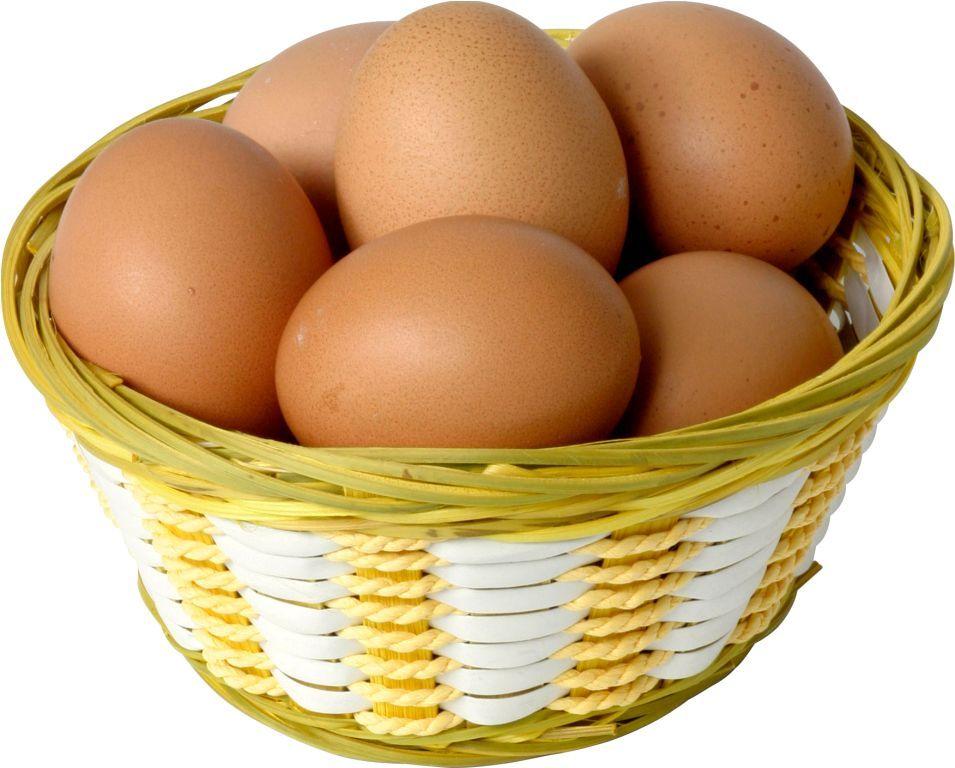 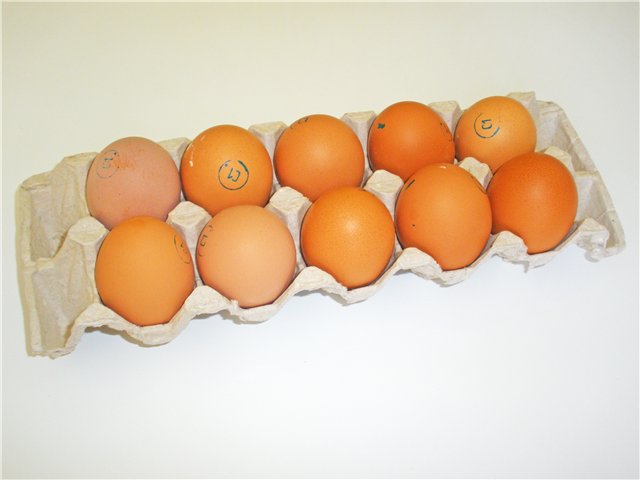 Сколько здесь яиц?
А здесь?
Зачем нужна таблица?
Зачем нужна таблица?
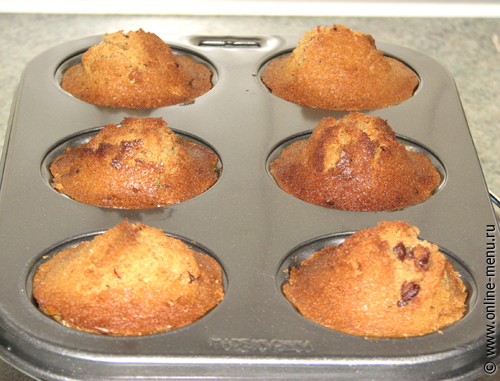 2 ряда  по 3 
3 х 2 = 6

или  3 ряда по 2
2 х 3 = 6
Сколько здесь кексов?
Таблица годится, чтобы быстро считать научиться!
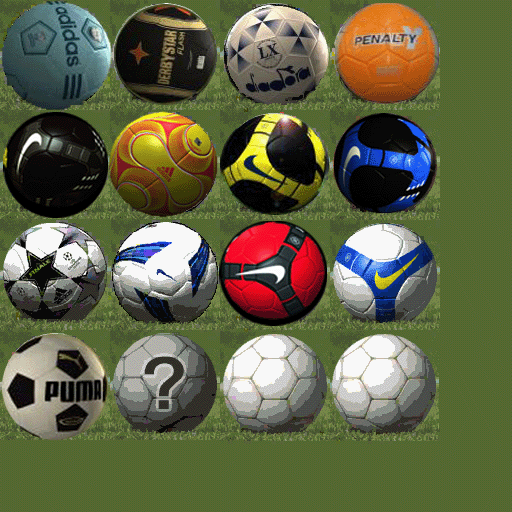 4 ряда по 4

4 х 4 = 16
Сколько здесь мячей?
Таблица годится, чтобы быстро считать научиться!
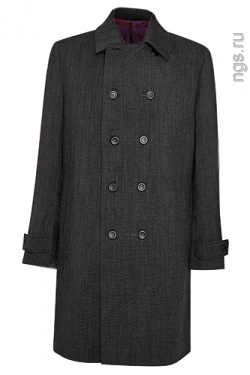 2 раза по 4
4 х 2 = 8 

или 4 раза по 2
2  Х 4 = 8
Сколько здесь пуговиц?
Существует ли таблица умножения  вокруг  нас?
Как будем действовать?
Наблюдать!
Находить нужное!
Фотографировать! Рисовать!
Придумывать задачу!
Где  будем наблюдать?
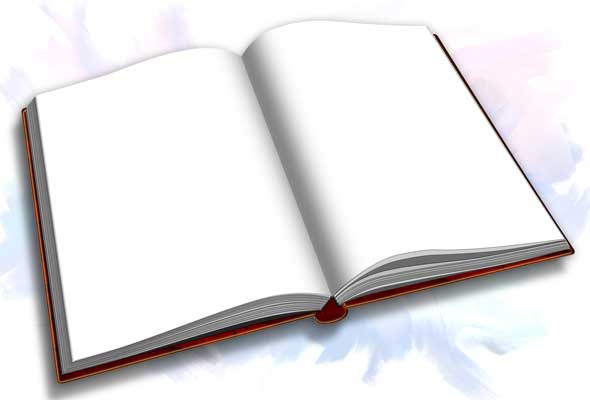 Что будем искать?
Как будем помогать другим запомнить?
Настоящая 
книга -            задачник!
Смело ты вокруг посмотри!
И найдёшь ни одну, и не три!
Ты по городу пройди, 
Дома всё осмотри.
Сделай фото, пример запиши!
Что у нас получится?
Кто хочет принять участие?
Начинаем работу!
Какой будет план?
Как распределимся?
Кто нам может помочь?
Желаю успехов в работе!